Na úvod organizační pokyny
Díky za odevzdání úkolu (někdo trochu minul zadání, ale to napravíme )
Závěrečný úkol spočívá v úpravě tohoto úkolu
Prohlídka rádia proběhne pro zájemce dle dohody v menších skupinách
Poslední hodina 12. května bude live
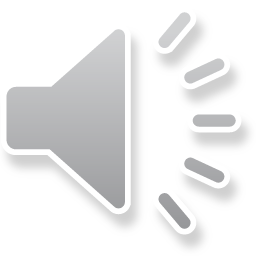 Srozumitelnost zvuku
Testování kolektivní imunity vůči koronaviru v Litoměřicích, kde je v Ústeckém kraji nejvíce potvrzených případů nemoci covid-19, dnes skončilo, zdravotníci už mají dostatek vzorků. Odebrali 3300 vzorků krve. Odběrů provedli o deset procent víc jako rezervu. Původně se počítalo s ukončením testování 1. května. Výstupy studie by mohly být začátkem května. Více koordinátorka testování z Ústavu zdravotnických informací a statistik Marcela Koudelková: ODHLÁŠKA: K pondělnímu večeru evidovala krajská hygienická stanice v Ústí nad Labem 241 případů nákazy na Litoměřicku. Nákaza se prokázala také u desítek klientů a zaměstnanců litoměřického domova pro seniory. Za vysoký počet nákaz může cestování obyvatel Litoměřicka do Prahy za prací.
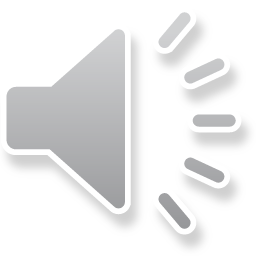 Rozhovory
Středoškoláci stále neví, jaké známky dostanou za druhé pololetí tohoto školního roku. Tak aspoň situaci popisuje žákyně prvního ročníku na Gymnáziu Kroměříž Barbora Veselá. Vláda české školy uzavřela 11. března, bez jarních prázdnin tak žáci do školy chodili jen čtyři týdny.
Je to velmi neucelené, někteří učitelé nám sdělili, že klasifikováni nebudeme, ale stejně se máme učit, někteří nám známky dávají a jsou stejně přísní jak normálně, někteří nám dávají všem jedničky a někteří dávají splnil, nesplnil, splnil po termínu.
Podle ministerstva školství by měli učitelé přihlížet ke známkám z února a z března a ke snaze žáků při online výuce.
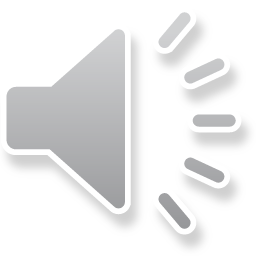 Rozhovory
Většina žáků už se do školy do léta nevrátí
Původní plán, že se všichni studenti v polovině května vrátí do tříd, se pravděpodobně neuskuteční. Výjimkou jsou například maturanti a žáci prvních ročníků, kteří by se do škol měli vrátit v omezených podmínkách. Také vysokoškoláci se mohou od pondělí 27. dubna omezeně účastnit praktické výuky, praxí, konzultací a zkoušek nebo navštěvovat knihovnu. Ostatní studenti se do léta k běžné výuce už nevrátí. Jsou tak stále odkázáni na online výuku či domácí samostudium. Mnohým z nich tato situace vyhovuje, protože si mohou lépe rozvrhnout svůj čas. 
ZVUK: První týden byl trochu náročnější, protože jsme ještě nevěděli, co a jak, ale teď už je to v pohodě. Myslím si, že jsme si na to rychle všichni zvykli. Líbí se mi, že můžu si sama určit, kdy, co budu dělat, můžu jít i třeba ven a nemusím celej den sedět ve škole a koukat do zdi. Vadí mi, že už se třeba nepotkám se svými kamarády i proto, že jsme měli jet třeba na školní výlety, které už příští rok nezažijeme.
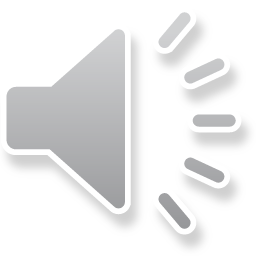 Rozhovory
Dnes jsme pro Vás natočili rozhovor s farmacetkou Janou Horákovou z nemoční lékárny v Hradci Králové. Ta přiblížila, jak se změnila situace v lékárně a jak se má veřejnost před koronnavirem chránit. Rozhovor natočila Eliška Horáková.
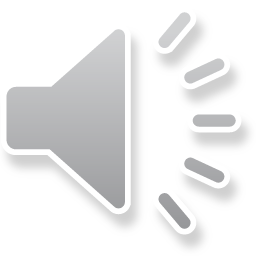 Rozhovory
Zdravotníci riskujú svoje zdravie a zdravie svojich blízkych každý deň. V nemocnici svätého Michala v Bratislave počas pandémie evidovali dvoch nakazených -  jedného lekára a jednu zdravotníčku. Personál trpí nedostatkom ochranných prostriedkov a nemocnica postráda nevyhnutné bezpečnostné opatrenia. O praktikách zamestnávateľa a o ťažkej práci zdravotníkov nám viac povie zdravotná sestra Kristína Lišková.  
 
Ako sa zmenil váš pracovný režim od vypuknutia pandémie?
 
Aké ochranné opatrenia zaviedla nemocnica v ktorej pracujete?	
 
Aký je počet pacientov, ktorých denne otestujete?
 
Čo je konkrétne vašou úlohou?  Prichádzate do styku aj s nakazenými?
 
Ak by sa u niektorého zo zdravotníkov potvrdilo ochorenie Covid-19 a ďalší by museli ísť do karantény, aký vplyv by to malo na fungovanie nemocnice ?
 
V momentálnej situácii je každý zdravotník pod rizikom nákazy. Ako chránite svoju rodinu a svojich blízkych pred nákazou? 
 
Prešli ste už nejakým preventívnym testovaním?
 
Čo odporúčate verejnosti ako zdravotníčka?
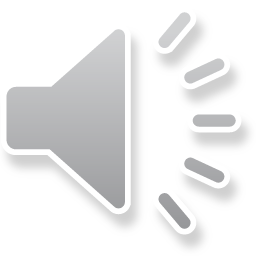 Rozhovory
Lidé si čas doma krátí pozorováním ptactva. Jejich data pomáhají ornitologům s výzkumem
 
S karanténními opatřeními přibylo také lidí, kteří chodí pozorovat ptáky do přírody nebo je sledují doma z okna. Počty ptáků a jejich druhy si zapisují a výsledky svých pozorování posílají ornitologům. Aktuálně se kdokoli může zapojit do pozorování čápů bílých při hnízdění na stránkách České společnosti ornitologické. Více informací o tom, jak se zapojit, přináší ornitoložka Gabriela Dobruská.
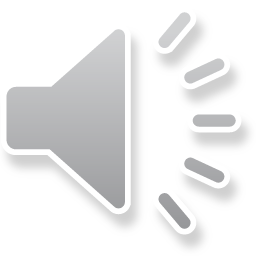 Rozhovory
Vládní omezení zavedené kvůli koronavirové epidemii zahrnuje také kostely. Církev je uzavřela a s nimi zakázala i pořádání bohoslužeb. V rozhovoru se k celoplošnému uzavření všech kostelů vyjadřuje farář svatojakubského kostela Jan Pacner.
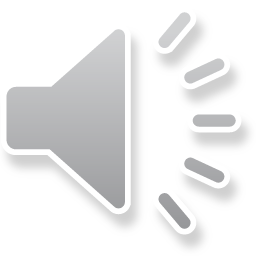 Rozhovory
Na území České republiky hygienici evidují 7449 osob nakažených koronavirem, počet zotavených se blíží ke třem tisícům. Jedním z uzdravených lidí je také jedenadvacetiletý Petr L. z Opavy, který spolu se svými rodiči patřil mezi první nakažené obyvatele slezského města. O průběhu nemoci, reakci okolí a jeho názoru na covid-19 řekl: ZVUK
Odhláška: V České republice se daří zpomalovat nárůst počtu nakažených a vláda postupně uvolňuje svá předešlá omezení. Včera se otevřely obchody s rozlohou do 200 m2 mimo nákupní centra a poslední omezení skončí 8. června, kdy se podle plánu vlády otevřou hotely či restaurace.
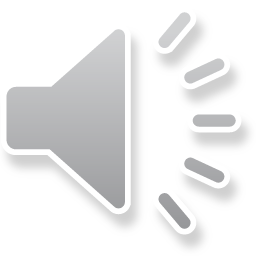